Enterprise “Knowledge Graphs“when "Web of Data" technologies make a lot of sense in business scenarios.

Dr. Giovanni TummarelloFBK- Italy
Sindicetech - Ireland
ICSC 2014
16/6/2014
[Speaker Notes: S]
BackgroundSindice.com (2007-end of 2011)
Pushing search engine tech to the Web of Data
How we started: Sindice.com
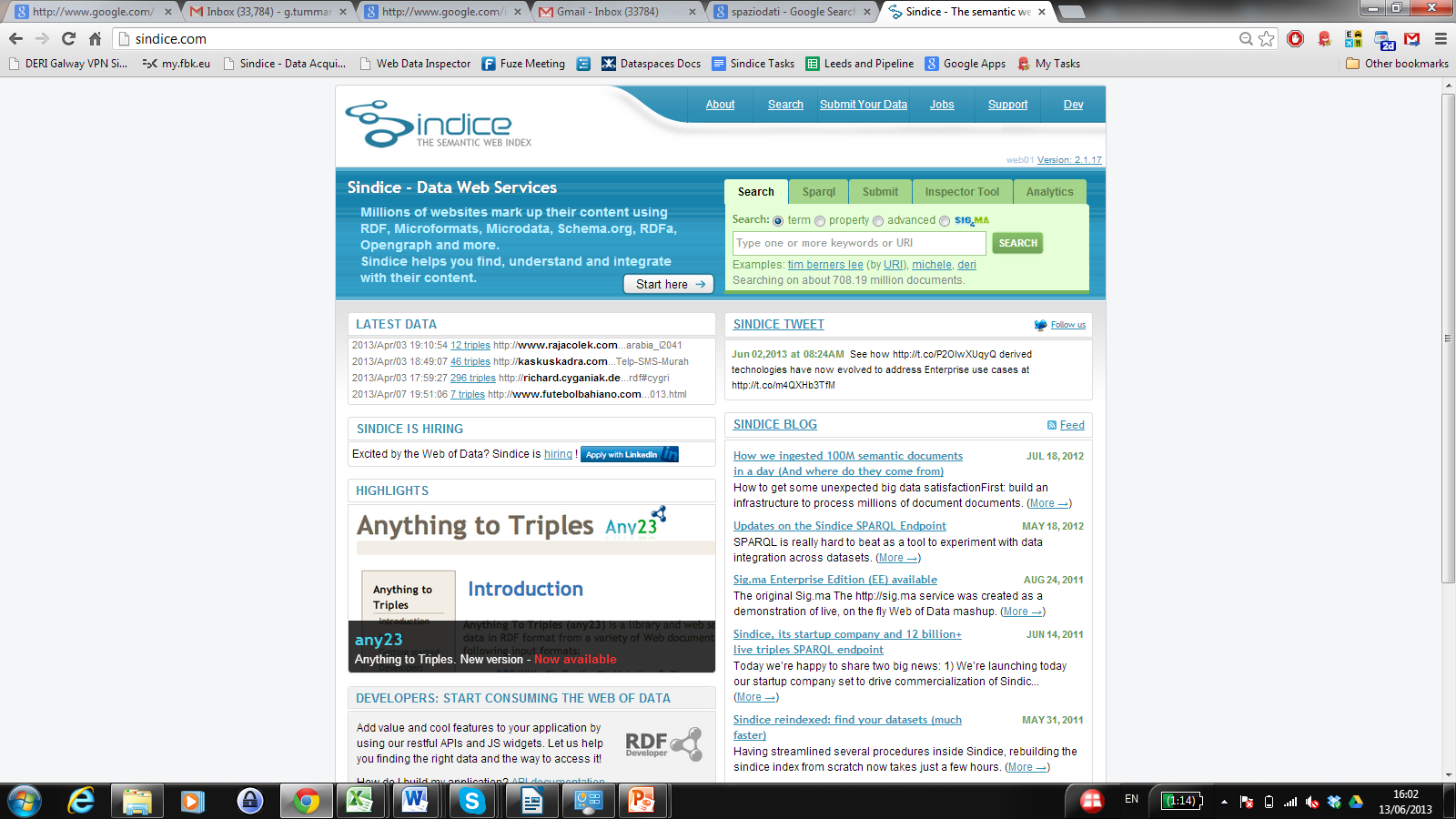 Goal: building and experimenting with a “Centralized Semantic Web infrastructure” 
Started with 1 machine , funded for 40 in 2008.
Stopped crawling 2012 - 5TB RDF indexed, 700M pages, ~30B triples
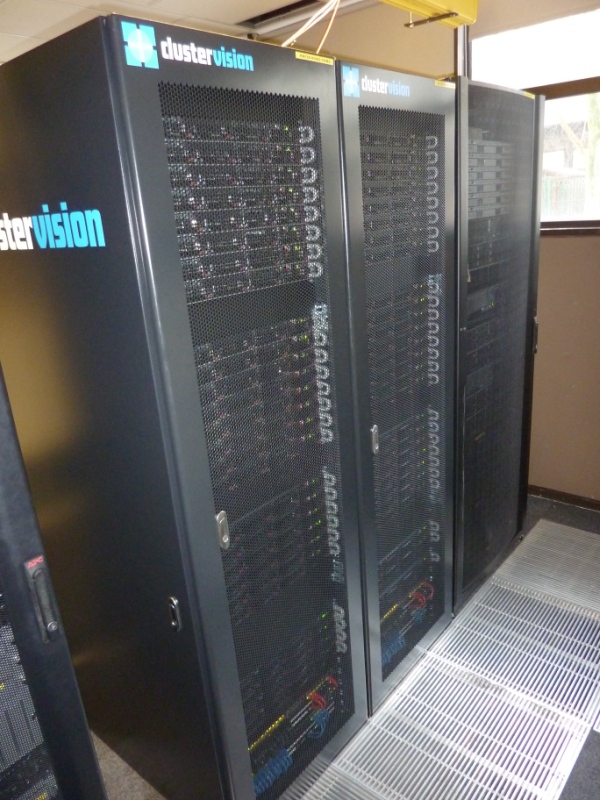 Sindice.com pipeline sketch
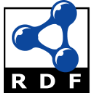 Sparql
Analytics
Sitemap Logic
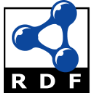 HBase
Data Staging
Cache API
Enhancement
Extraction
Crawler
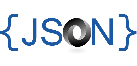 “Pings”
Siren
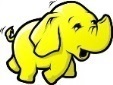 Technical milestones (Sindice.com)
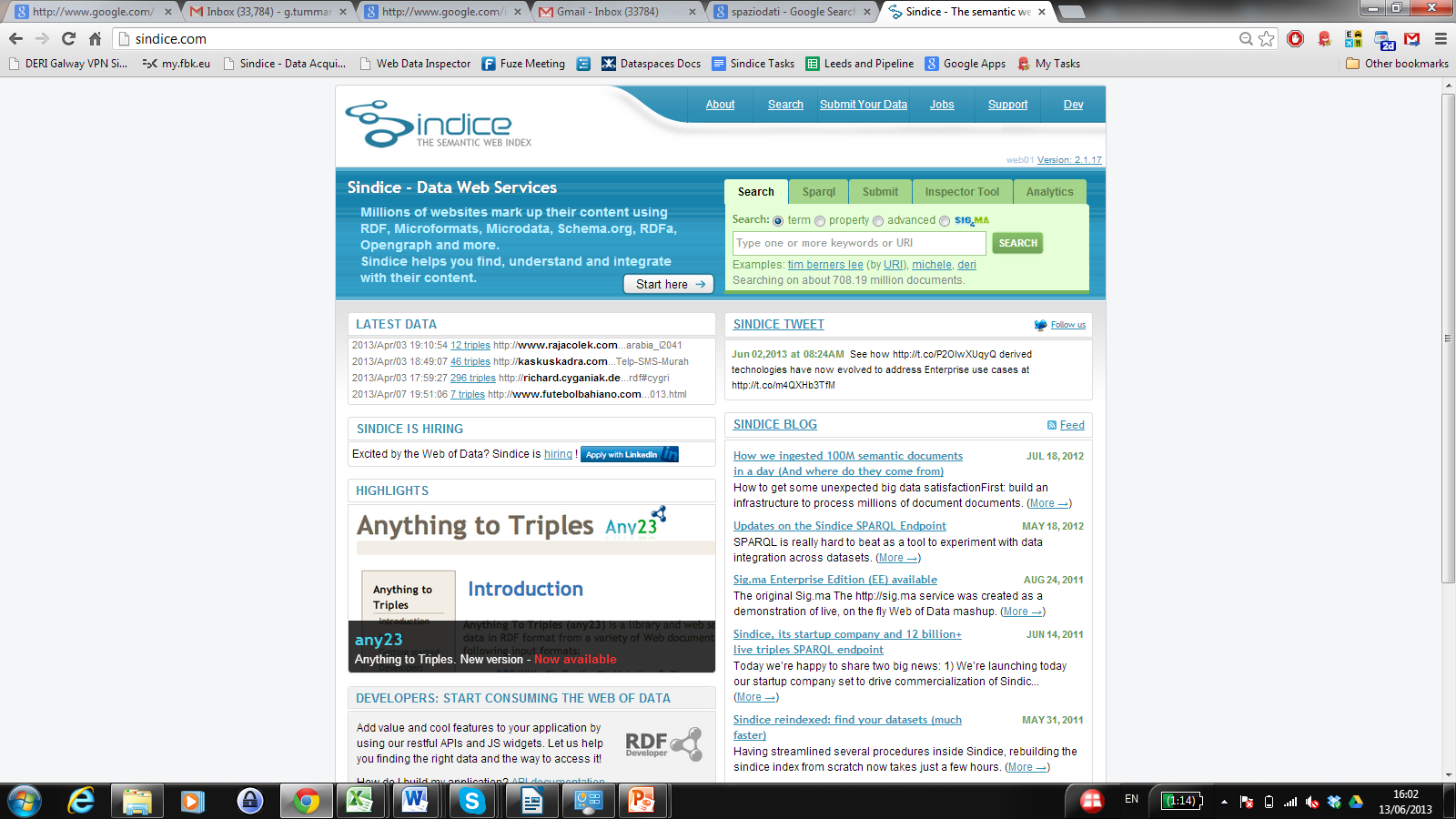 Web of Data acquisition
Semantic Sitemaps [6], and best leverage of traditional sitemaps
Started and open-sourced Any23.org (Now an Apache top level project!)
Enrichment/Web Scale Reasoning
Full reasoning materialized before indexing, reasoning done fetching properties and ontologies online, partial reasoning results reused made it efficient, hadoop driven [3]
Big Data RDF processing/Analytics [4]
Semistructured Information Retrieval
Siren [1], Ding Ranking, BM25MF [5] 
UI, Open Web of Data interaction paradigm
Sig.Ma [2] http://sig.ma 
Sindice Site Services  unpublished, but see later slides
Cited/used in about 1100 studies
[1] R. Delbru, S. Campinas, G. Tummarello. Searching Web Data: an Entity Retrieval and High-Performance Indexing Model. Journal of Web Semantics, 2011.[2] G. Tummarello, R. Cyganiak, M. Catasta, S. Danielczyk, R. Delbru, S. Decker. Sig.ma : Live views on the Web of Data. In Journal of Web Semantics, 2010[3]. R. Delbru, G. Tummarello, A. Polleres. Context-Dependent OWL Reasoning in Sindice - Experiences and Lessons Learnt. International Conference on Web Reasoning and Rule Systems (RR). 2011.[4] S. Campinas, T. E. Perry, D. Ceccarelli, R. Delbru and G. Tummarello. Introducing RDF Graph Summary With Application to Assisted SPARQL Formulation. (DEXA). Vienna, 2012.] 

[5] Campinas, R. Delbru, G. Tummarello. Effective Retrieval Model for Entity with Multi-Valued Attributes: BM25MF and Beyond. EKAW 2012.[6] R. Cyganiak, H. Stenzhorn, R. Delbru, S. Decker and G. Tummarello. Semantic Sitemaps: Efficient and Flexible Access to Datasets on the Semantic Web. ESWC. 2008.
Sindice.com for “data webmasters” (1)
Individual page markup inspector
Full website markup inspector
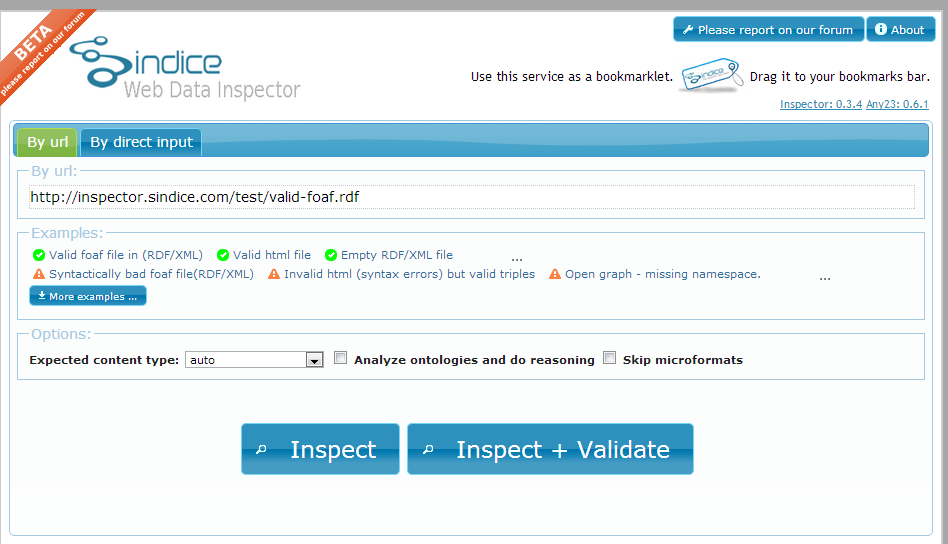 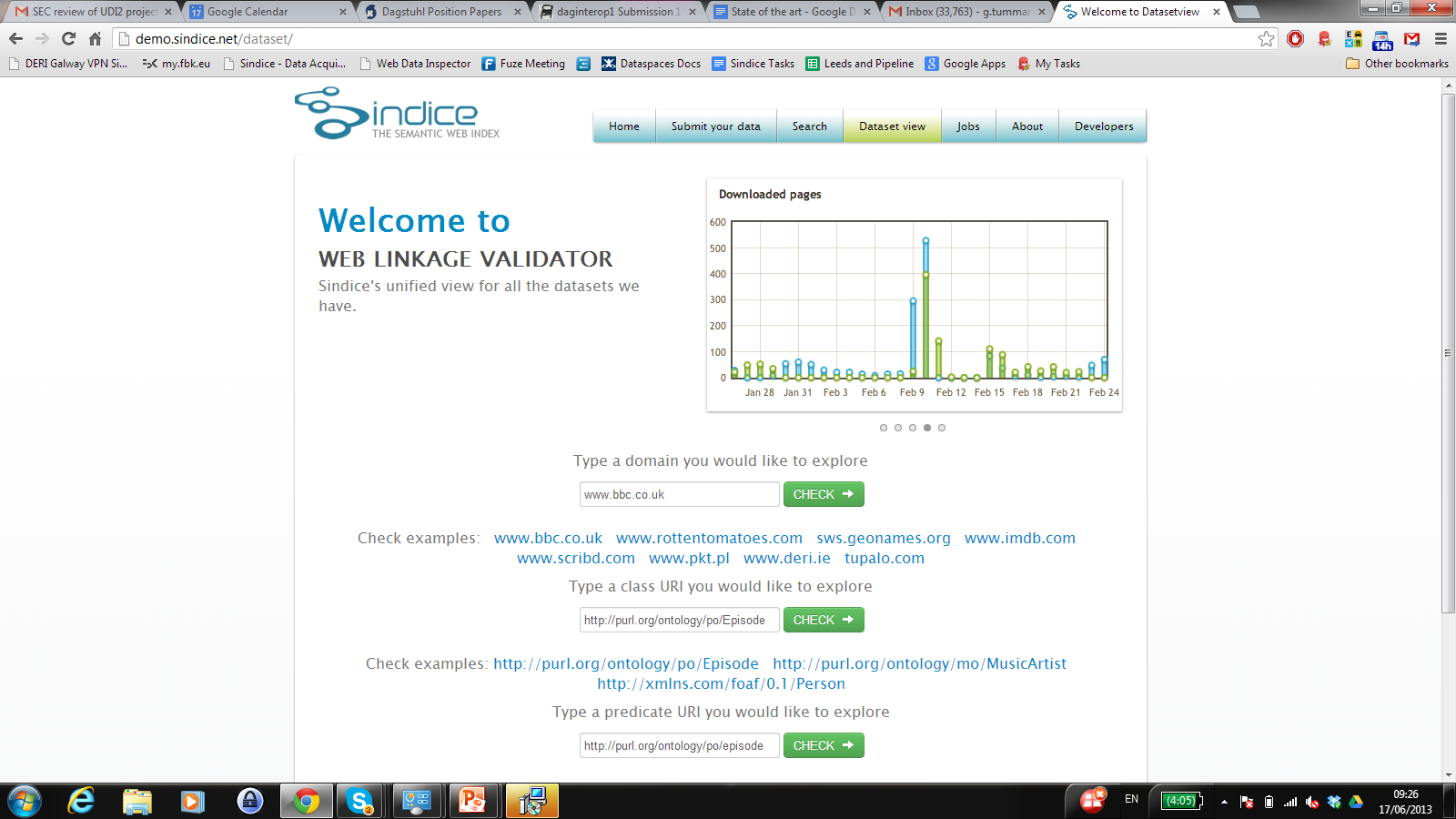 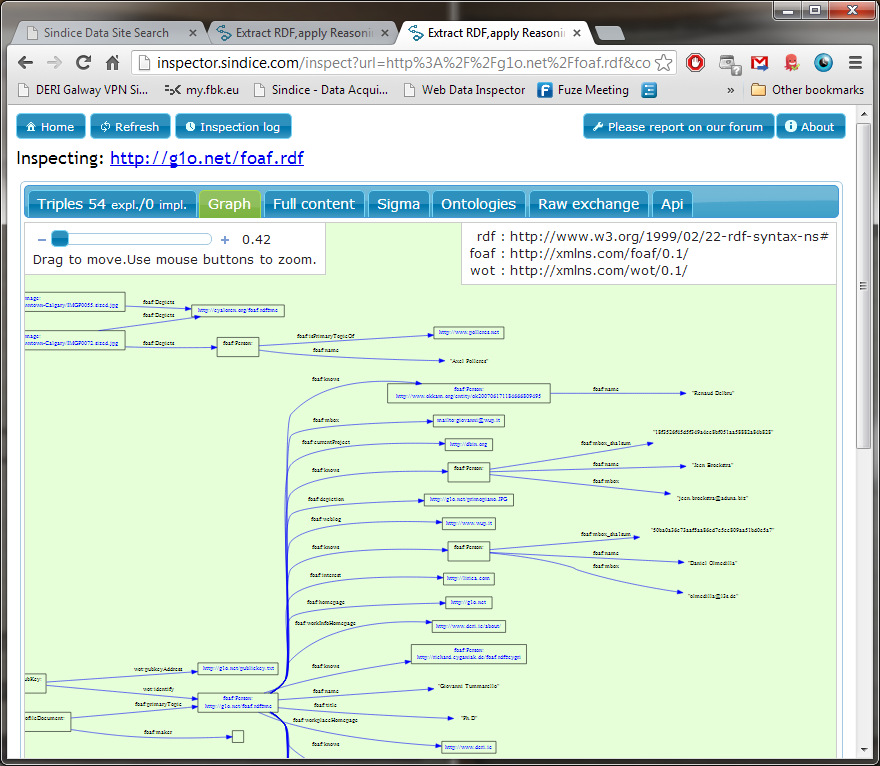 Powered by Hadoop analytics, Sindice “Web Linkage Validator” shows data as a whole per website. Emphasis is on interconnection between entities both within the same site (but on different pages) and across websites/datasets. The “Sindice Summary graph” is 600+M triples itself.  Try it here http://demo.sindice.net/dataset/
Sindice.com for “data webmasters” (2)
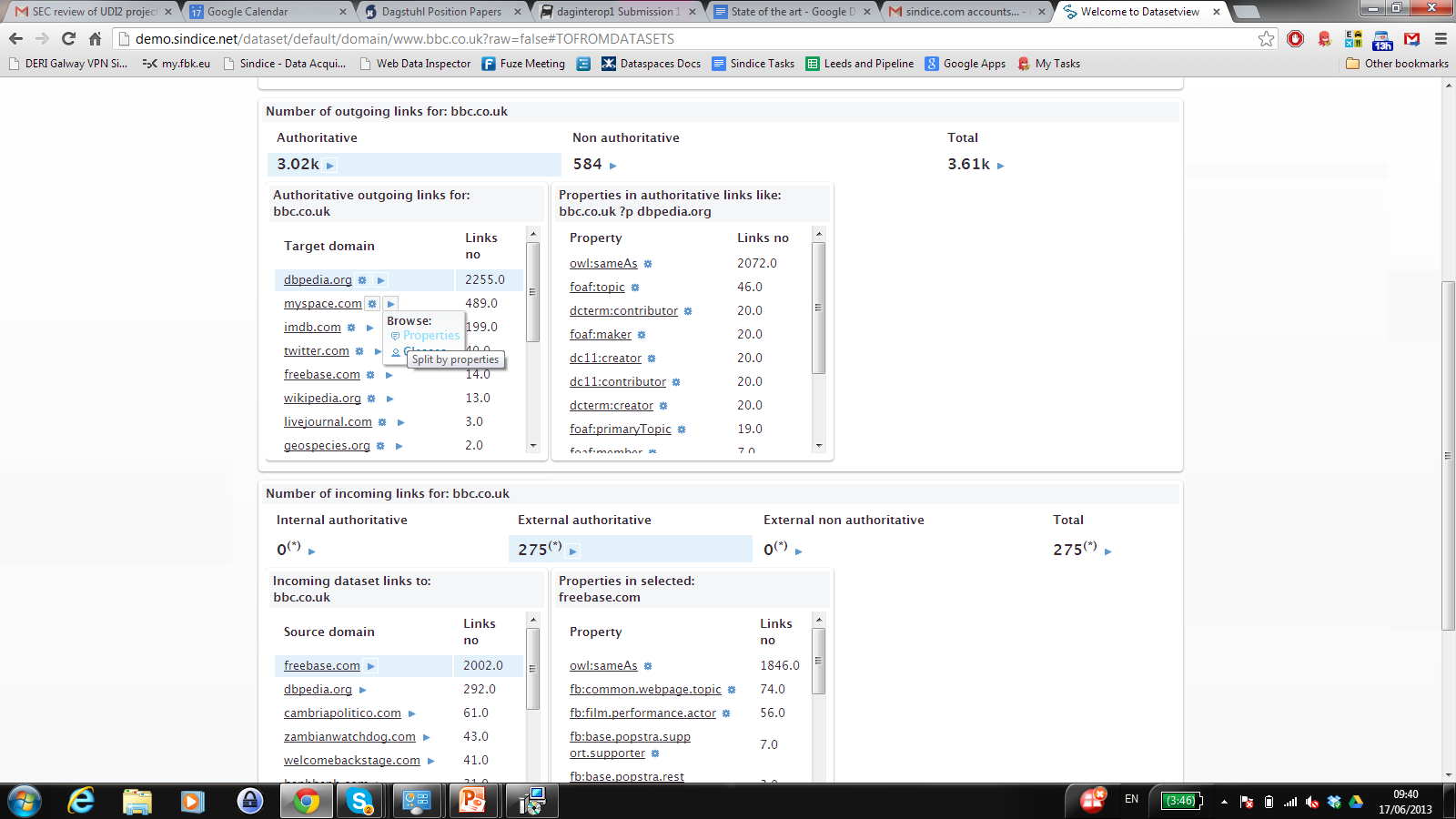 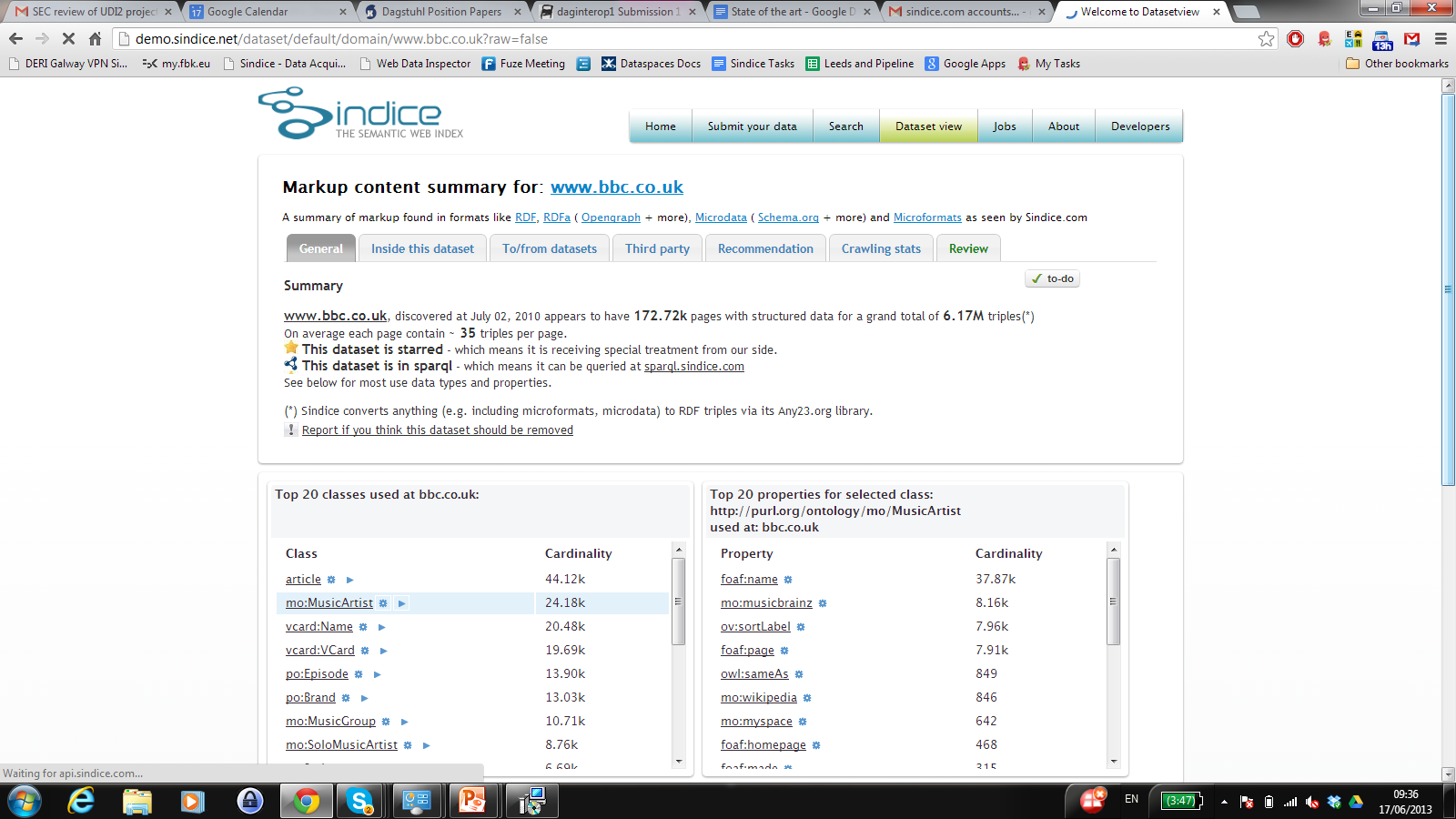 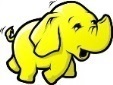 Sindice.com some applications
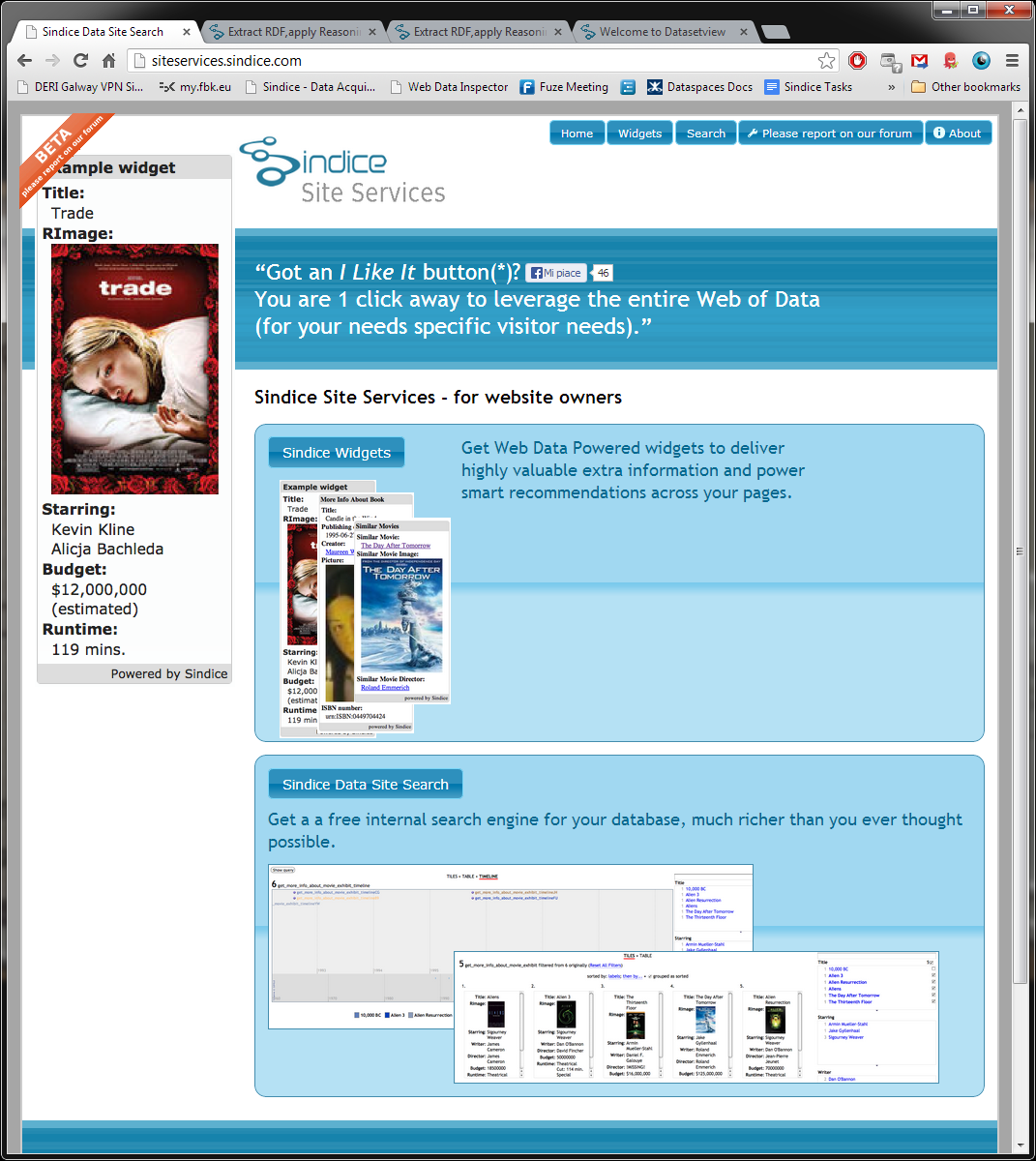 Sindice “Site Services” (POC):Put simple markup  Get data powered widgets and site search! 
Sig.maSindice based mashups on the fly.
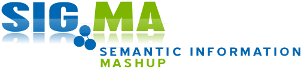 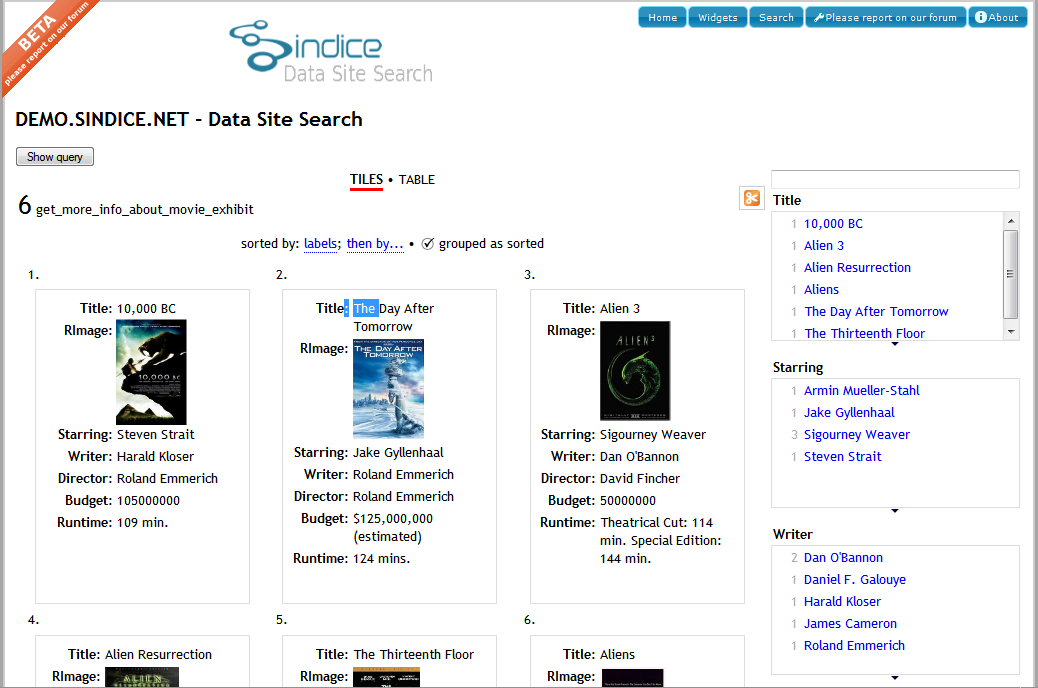 End of 2011
Schema.org booming
Web of Data “launched” as mainstream
Team quite interested in having impact and spinning off
Sindice.com  not a clear business model
Sindice Technologies, on the other hand started receiving direct attention from enterprises. 
“You guys handle TBs of RDF, can you do the same behind a corporate the firewall”?
Sindice Technologies had ther own life!
Sindice(Tech) 2011-today
Enterprise Linked Data Clouds
What is a “Knowledge Graph”?
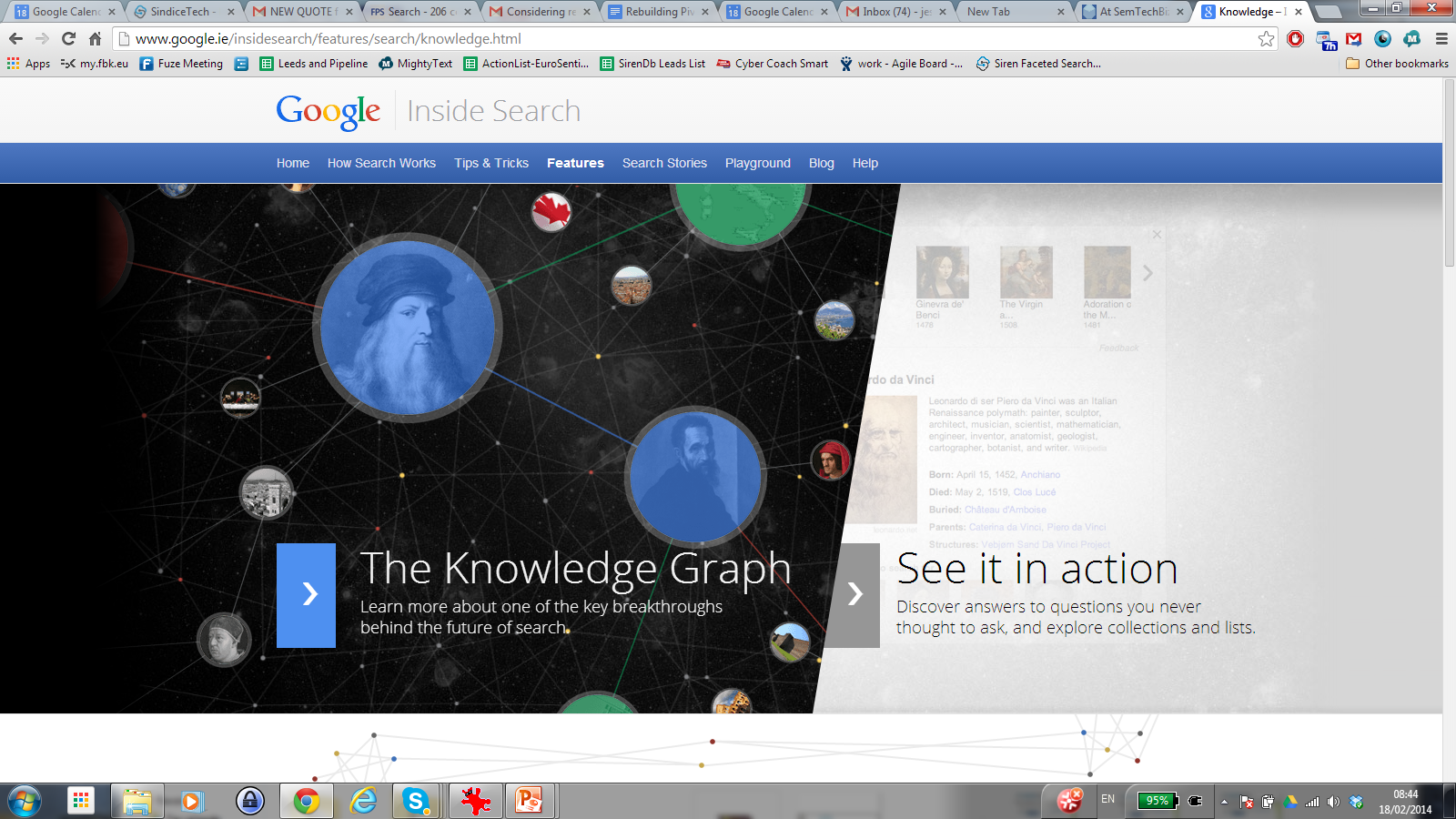 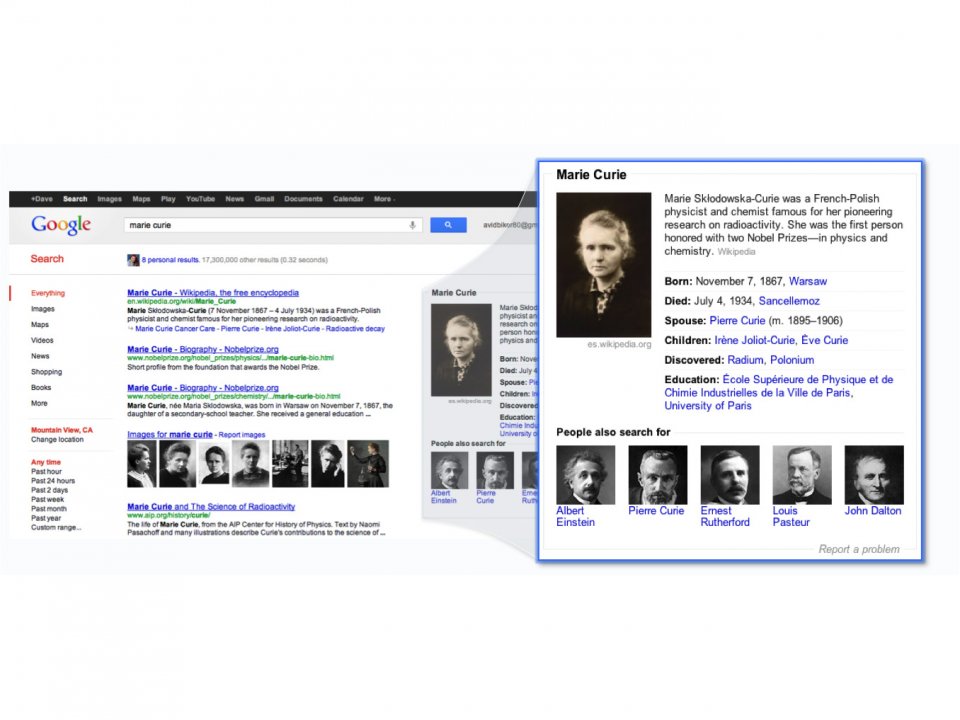 See excellent Google introduction: 

See also http://semanticweb.com/at-semtechbiz-knowledge-graphs-are-everywhere_b37724
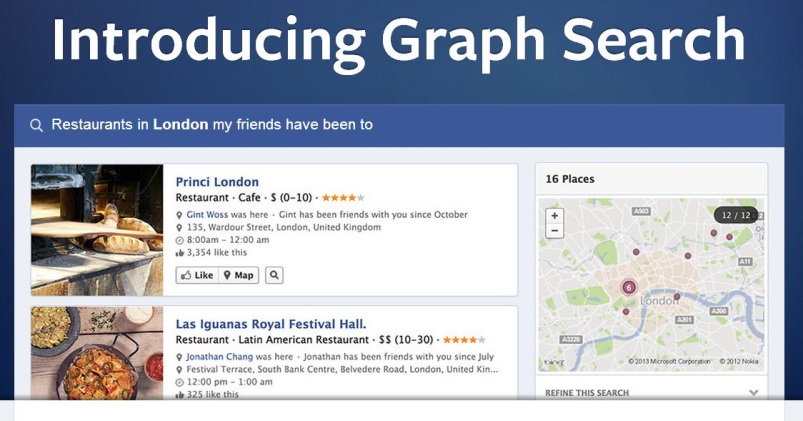 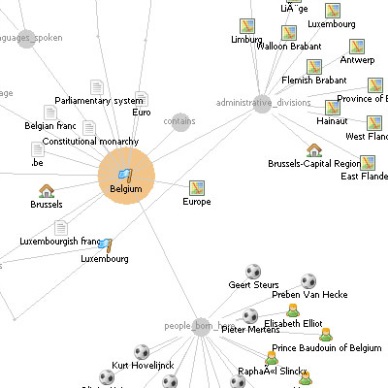 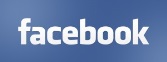 The Chasm in Knowledge Integration
Challenge
Variety:
Different context and business needs
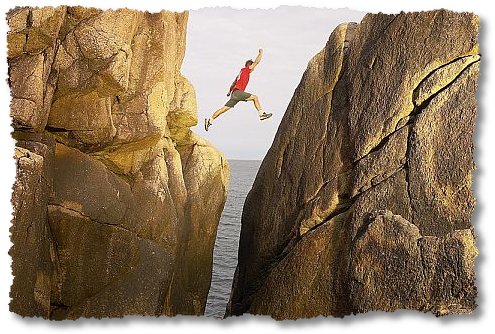 Variability:
schema diversity semistructured data
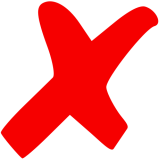 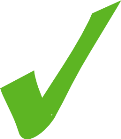 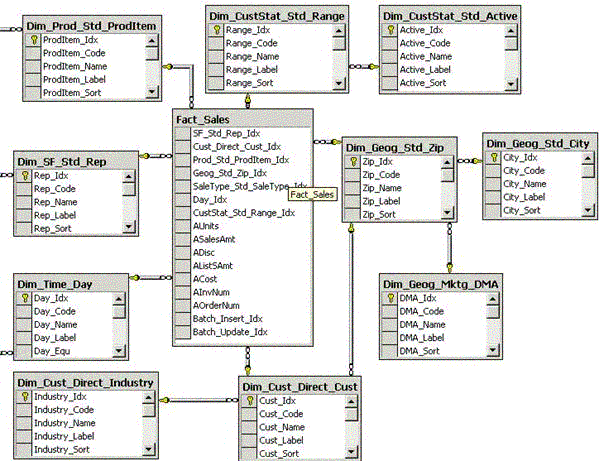 Velocity:
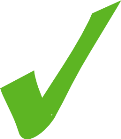 the speed of data
Volume
SQL
Hadoop and NoSQL
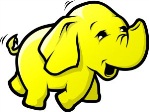 Smart Content
Big Data
Logical Data Warehouse
Enterprise Knowledge Graphs

Graph Based - “No Schema”
Add first, pay asa you go understand and use later.
Made for Variety/Variability: 10+ year/ 1Be+ research
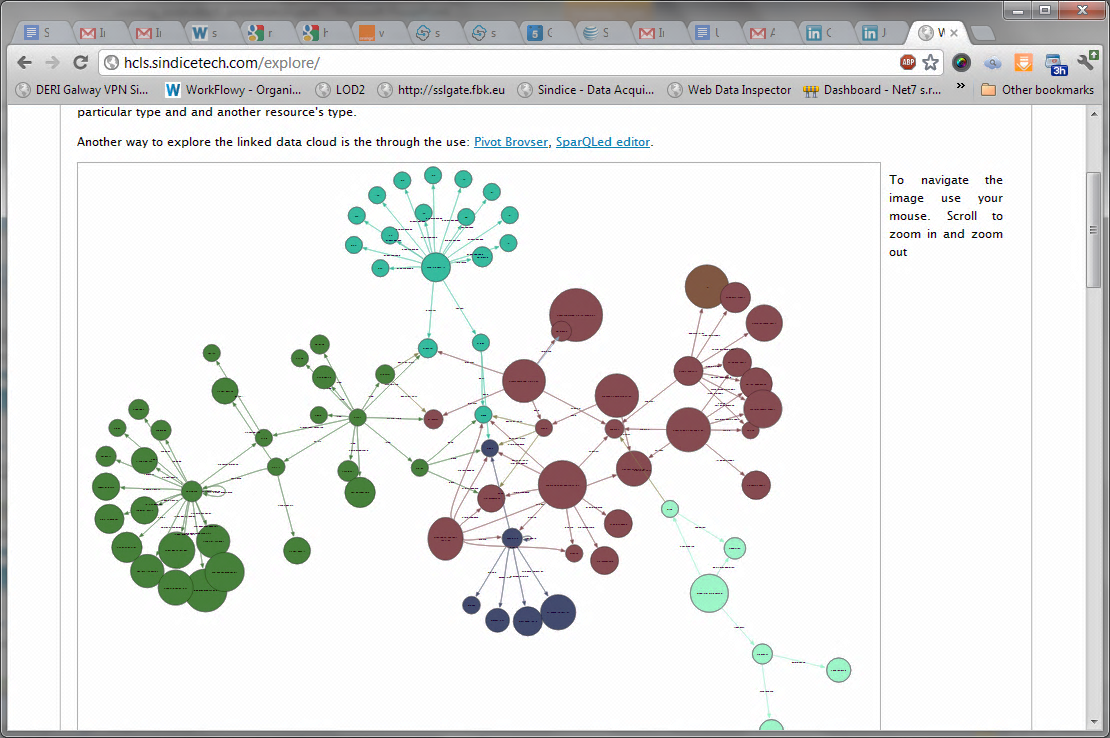 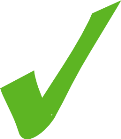 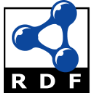 Variety:
Different context and business needs
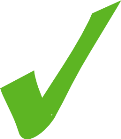 Variability:
schema diversity semistructured data
An Enterprise Knowledge Graph
Relational DB
Unstructured/Semistructured content
External Domain Data
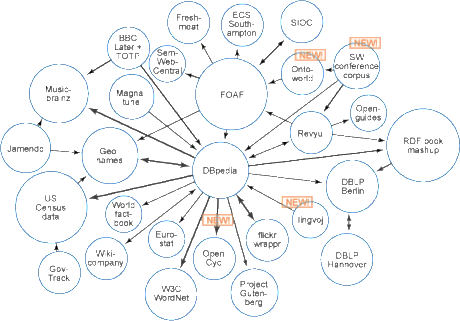 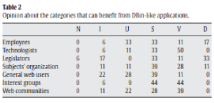 Align 
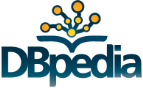 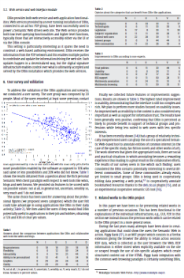 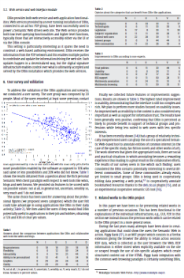 Tables
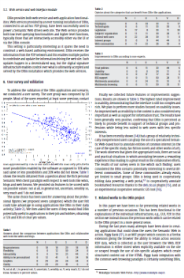 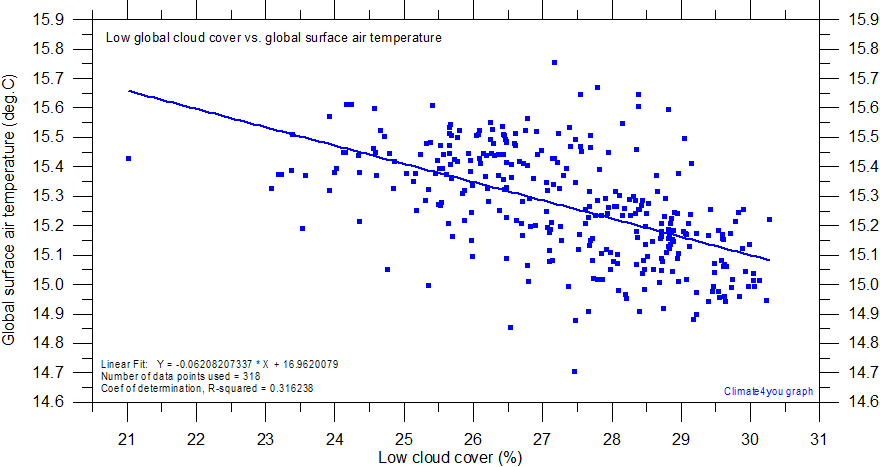 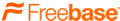 Data Graphs
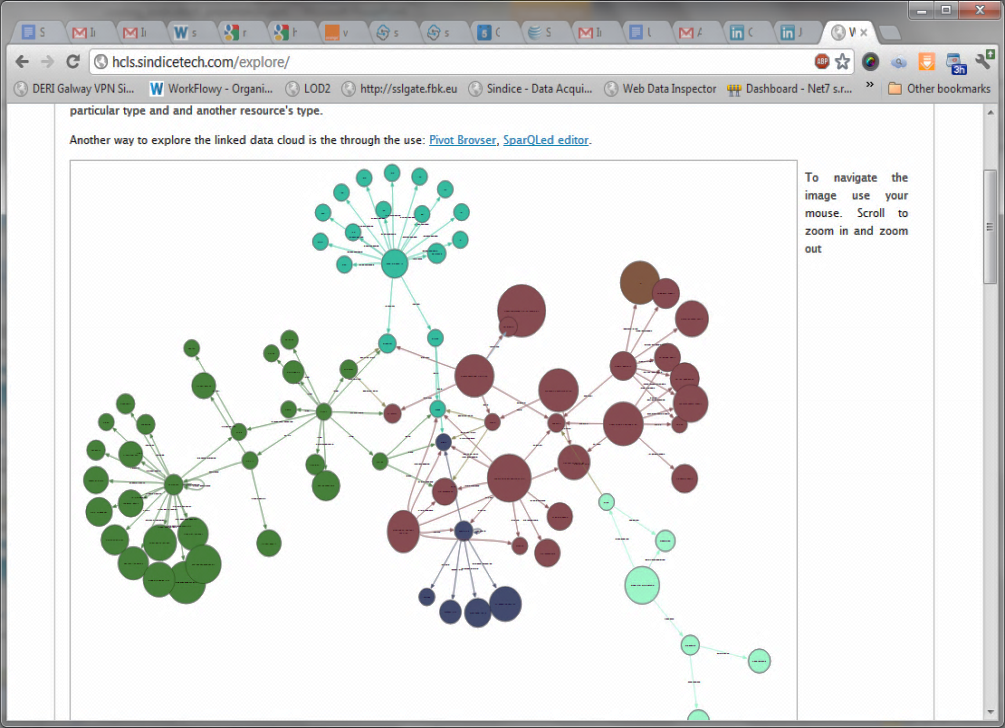 References, Key Concepts, Relations
Customer Data
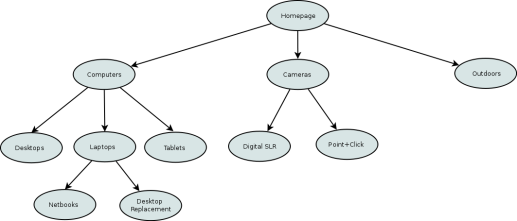 Enrichment and Encoding via Domain Ontology
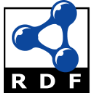 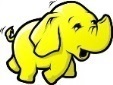 Search++
Recommendations
Vertical applications
Explorative interfaces
Knowledge Graph
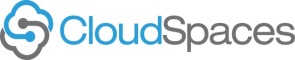 A knowledge refinery model
DataModel
Sources
Algorithms
APIs Production
Exploration/Validation
Structure+Trust
Knowledge Graph zone
Structured data
Validation/Linking/Data fusion
+ Trust/Provenance
SPARQLexploratory API
RDF Analytics 
 Tests/Validations Assisted Querying
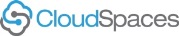 Freebase + Others
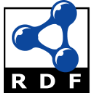 Neo4J
Wikipedia
Enhancements/Reasoning (by rules)
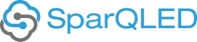 Schema.org  OpenGraph
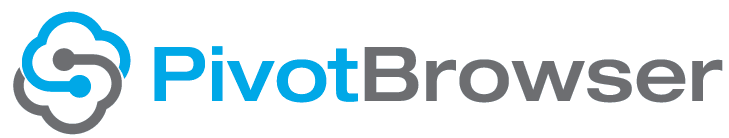 Metadata Extraction, Label Propagation
Clustering/Classification
Giraph
JSON-LD
Text content around OG/Schema
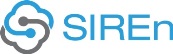 Text analytics
Entity Recognition/
Semantic Lifting
JSON/XML
Texts in postsOpen Web content
HBase
Knowledge Workflow
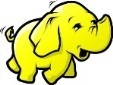 Sindice contributions to an advanced Knowledge Graph Pipeline:
recompute
Load to production
Explore
Transform
Extraction
Preliminary cleanup 
Data Model
Hadoop RDF Summaries
Assisted Querying

Relational data browser
SEARCH! Semistructured Search/Rank
NoSQL, SQL
Triplestores connectors
Relational Data Browser
Alignment
Enrichment (Ontology/Rules)
Hadoop Transformations
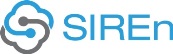 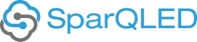 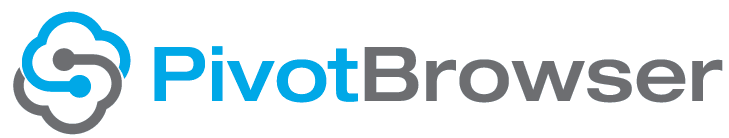 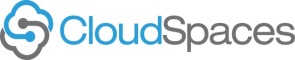 Full processing
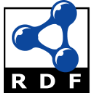 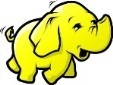 Delta path
Search
Graph Knowledge Data Model
Our contribution to an advanced Knowledge Graph Pipeline:
recompute
Load to production
Explore
Transform
Extraction
Preliminary cleanup 
Data Model
Hadoop RDF Summaries
Assisted Querying

Relational data browser
SEARCH! Semistructured Search/Rank
NoSQL, SQL
Triplestores connectors
Relational Data Browser
Alignment
Enrichment (Ontology/Rules)
Hadoop Transformations
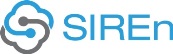 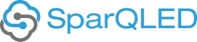 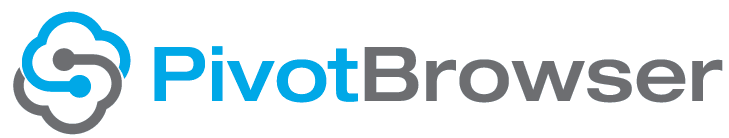 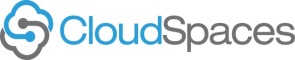 Full processing
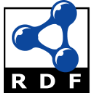 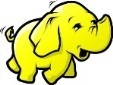 Delta path
Search
Example Knowledge Graph “Summaries”
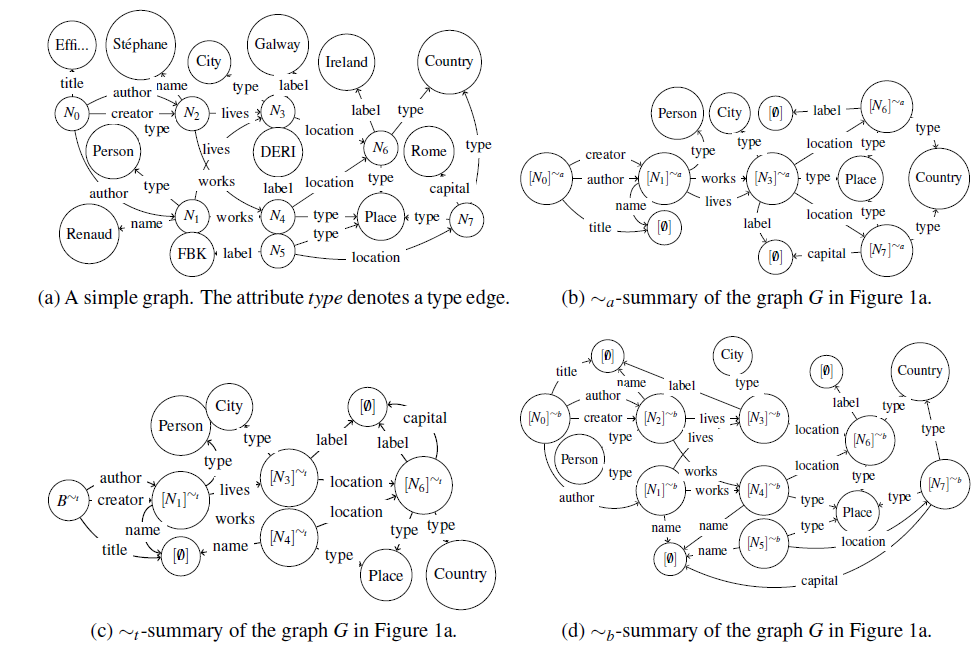 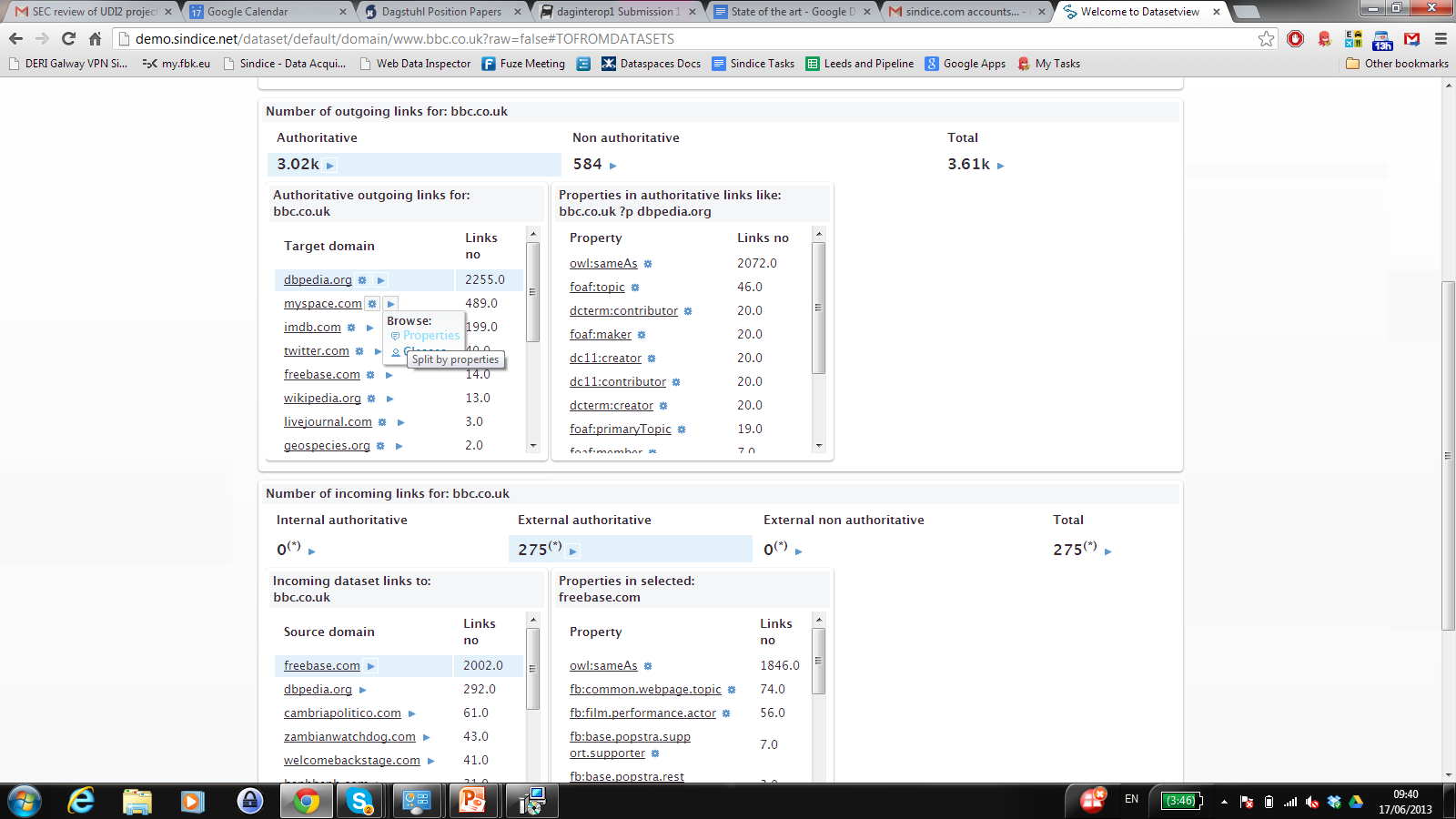 Snapshot from UI showing the RDFa knowledge scraped from BBC.CO.UK in the Sindice.com search engine (total Sindice.com graph size, about 30b edges)
A small Knowledge Graph (figure A) and 3 alternative summary representations (b,c,d)
http://107.178.212.248
From "Efficiency and Precision Trade-Offs in Graph Summary Algorithms“ S.Campinas, R. Delbru, G. Tummarello
IDEAS 2013 ( Best paper award)
Graph Summary - Background
A type of analytics to extract structural properties.
Note: Structure is not just schema!
We apply it on “schema” in our examples
Can be applied on “values” thus a “cluster” can be arbitrary
Bisimulation / DataGuides: structural summaries for graph/semistructured data
Optimising query processing
Data exploration / analytics / bottom up ontology extraction
Formulating meaningful queries
Computationally expensive (!) for large graphs
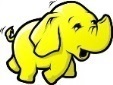 Assisted SPARQL Query Editor
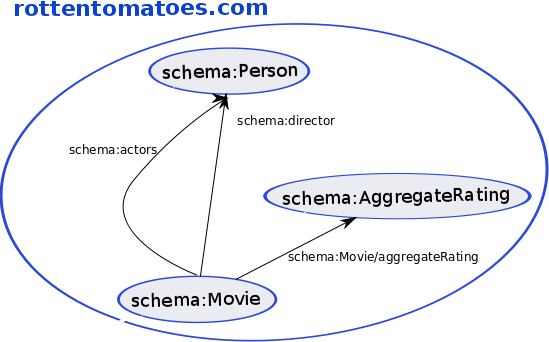 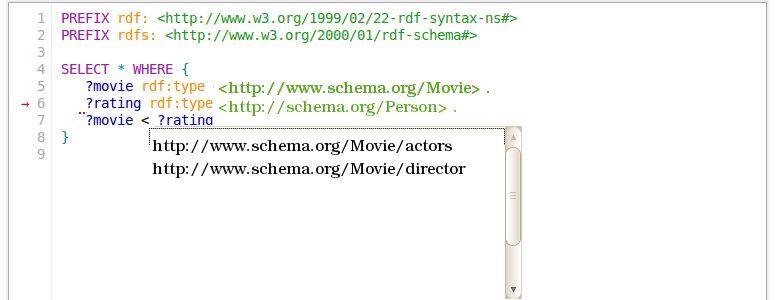 http://107.178.212.248/freebase/SparqlEditor/
Our contribution to an advanced Knowledge Graph Pipeline:
recompute
Load to production
Explore
Transform
Extraction
Preliminary cleanup 
Data Model
Hadoop RDF Summaries
Assisted Querying

Relational data browser
SEARCH! Semistructured Search/Rank
NoSQL, SQL
Triplestores connectors
Relational Data Browser
Alignment
Enrichment (Ontology/Rules)
Hadoop Transformations
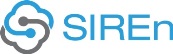 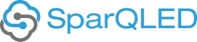 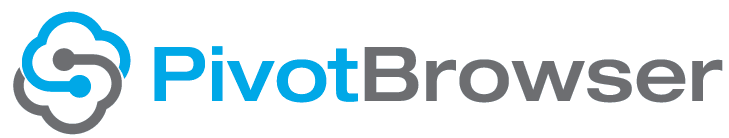 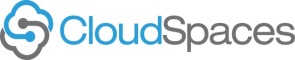 Full processing
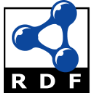 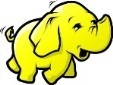 Delta path
Search
Semistructured Search
Bridging Structured and Unstructured data
Application example: 
Reducing queries that fall back to web search
..by supporting queries that span structured & unstructured/textual data
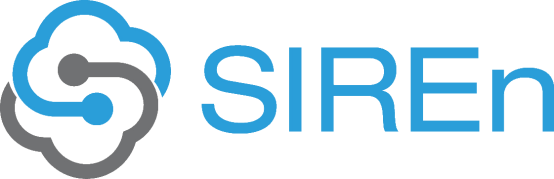 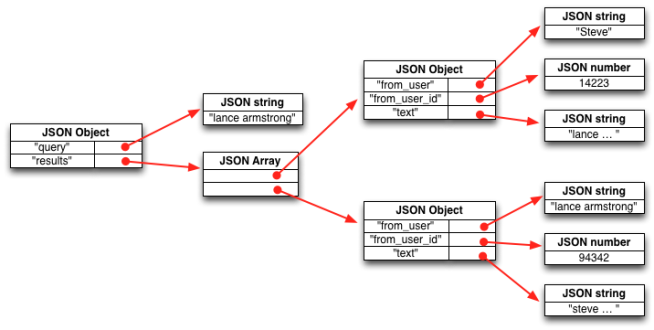 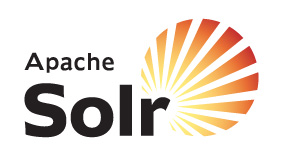 SindiceTech’s Siren is likely the most advanced semistructured search engine implemented today
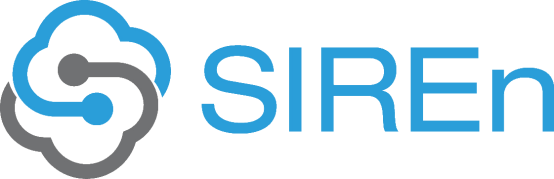 SIREn specializes in semi-structured search over nested / mixed content  JSON, XML
Fastest & Most scalable search method available, only known high performance implementation.
Available for Solr and ElasticSearch
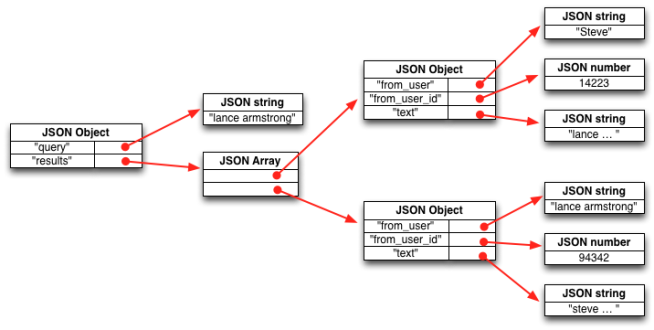 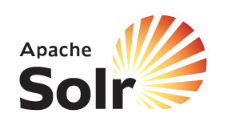 Under the hood: SIREn
Inspired from tree-labelling scheme techniques (XML IR)
Label each node with a hierarchical ids (here Dewey’s identifiers)
Full-text search operators over the content of a node
Structural search operators over the nodes of the tree
Ancestor-Descendant, Parent-Child, Sibling, …
Positional search operators over the content and the nodes
Highly efficient implementation, custom file structure, compression, production grade.
Special ranking, BM25MF keeps structure in full account
Under the hood: Tree-Labelling
{
  "name" : "LucidWorks",
  "category_code" : "analytics",
  "funding_rounds" : [
    {
      "round_code" : "a",
      "raised_amount" : 6000000,
      "funded_year" : 2009,
      …
    },
    …
  ]  
}
name
LucidWorks
funding_
rounds
round_
code
a
6000000
raised_
amount
…
Under the hood: Tree-Labelling
{
  "name" : "LucidWorks",
  "category_code" : "analytics",
  "funding_rounds" : [
    {
      "round_code" : "a",
      "raised_amount" : 6000000,
      "funded_year" : 2009,
      …
    },
    …
  ]  
}
1
name
LucidWorks
1.1
1.1.1
funding_
rounds
1.2
1.2.1
round_
code
a
1.2.2.1
1.2.2.1.1
6000000
raised_
amount
1.2.2.2
1.2.2.2.1
…
1.2.2
Performance
Siren Vs Blockjoin (Elasticsearch/Solr)
USPO XML files
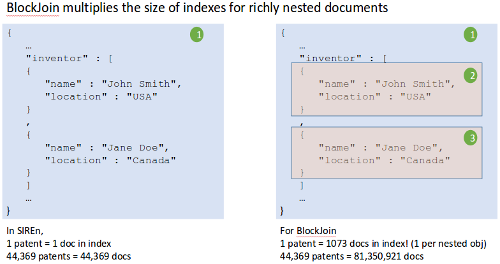 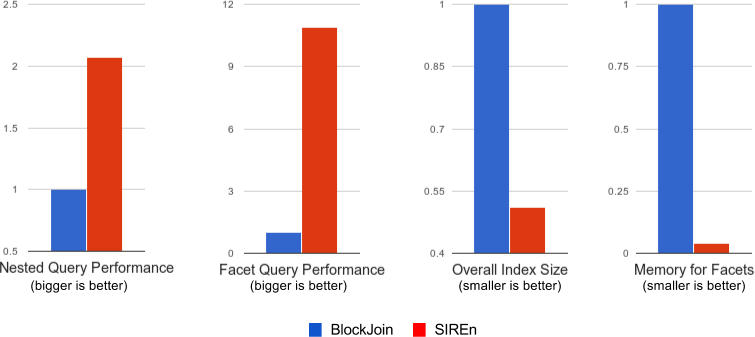 SIREn ranking winner Yahoo SemSearch Challenge
BTC dataset created from web crawls
Billion of triples, Hundreds of millions of entities
Real world Entity search queries from Yahoo
Result achieved via query time “BM25MF” alone (!)
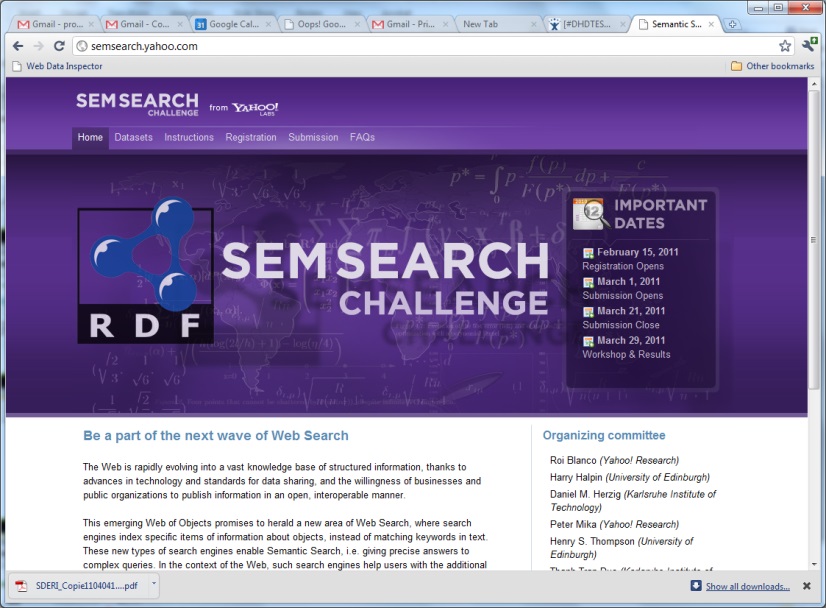 Our contribution to an advanced Knowledge Graph Pipeline:
recompute
Load to production
Explore
Transform
Extraction
Preliminary cleanup 
Data Model
Hadoop RDF Summaries
Assisted Querying

Relational data browser
SEARCH! Semistructured Search/Rank
NoSQL, SQL
Triplestores connectors
Relational Data Browser
Alignment
Enrichment (Ontology/Rules)
Hadoop Transformations
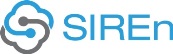 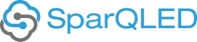 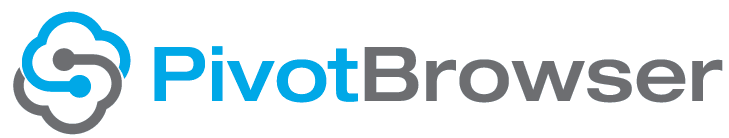 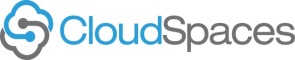 Full processing
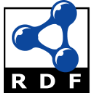 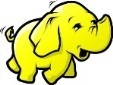 Delta path
Search
Interactive Relational Data Navigation
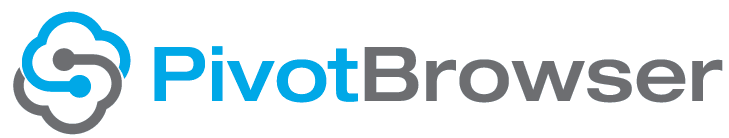 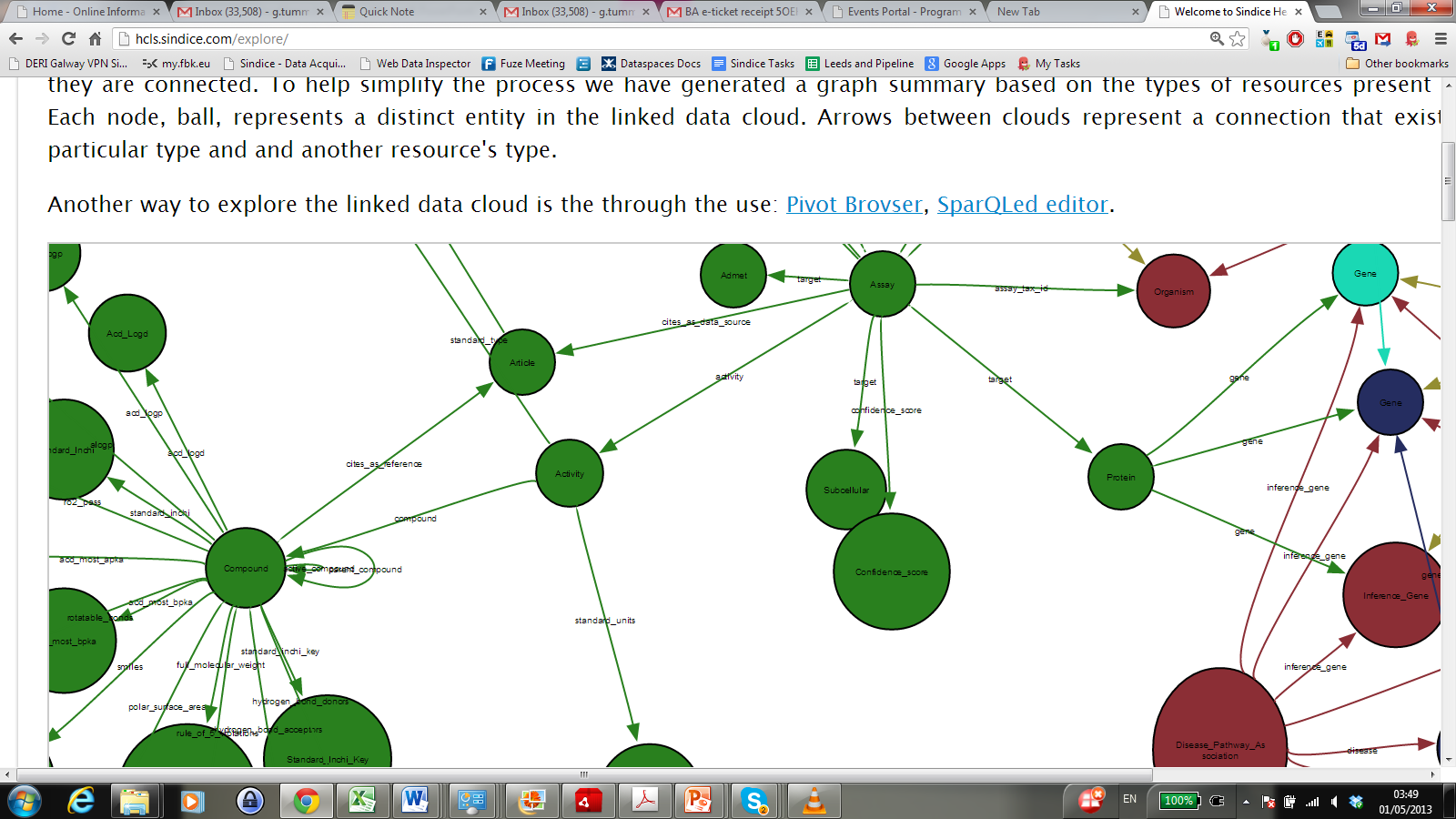 [Speaker Notes: PivotBrowser offers advanced Faceted Browsing making use of the relationships between entities.
A path in the data can be selected and visualized as a tabbed “Pivot View”. From this view, one can browse and restrict not only based on properties of the entities (traditional faceted browsing) but also based on properties of connected entities, and this up to several “degrees of separation away”.
The result, is effectively an interactive, visual way to query and understand complexly interrelated data.
PivotBrowser is a Patent Pending SindiceTech innovation.]
Summary
Presented reusable ideas and tech derived from Sindice.com
Ideas on a big data/knowledge graph pipeline
Knowledge Graph analytic (summary graph) and applications
Siren advanced search engine for mixed structured/unstructured data
PivotBrowser big datasemistructured search realtime UI
Thank you
Useful links
Sindice story blog post http://semanticweb.com/end-support-sindice-com-search-engine-history-lessons-learned-legacy-guest-post_b42797
Siren  http://sirendb.com
Any23  http://any23.apache.org
Publications
R. Delbru, S. Campinas, G. Tummarello. Searching Web Data: an Entity Retrieval and High-Performance Indexing Model. Journal of Web Semantics, 2011.
G. Tummarello, R. Cyganiak, M. Catasta, S. Danielczyk, R. Delbru, S. Decker. Sig.ma : Live views on the Web of Data. In Journal of Web Semantics, 2010
R. Delbru, G. Tummarello, A. Polleres. Context-Dependent OWL Reasoning in Sindice - Experiences and Lessons Learnt. International Conference on Web Reasoning and Rule Systems (RR). 2011.
S. Campinas, T. E. Perry, D. Ceccarelli, R. Delbru and G. Tummarello. Introducing RDF Graph Summary With Application to Assisted SPARQL Formulation. (DEXA). Vienna, 2012.] 
Campinas, R. Delbru, G. Tummarello. Effective Retrieval Model for Entity with Multi-Valued Attributes: BM25MF and Beyond. EKAW 2012.
R. Cyganiak, H. Stenzhorn, R. Delbru, S. Decker and G. Tummarello. Semantic Sitemaps: Efficient and Flexible Access to Datasets on the Semantic Web. ESWC. 2008.